ЛЕКЦІЯ 7. МАРКЕТИНГОВІ КОМУНІКАЦІЇ В СИСТЕМІ УПРАВЛІННЯ ДІЯЛЬНІСТЮ ПІДПРИЄМСТВА
ПЛАН
7.1. Сутність маркетингових комунікацій. Поняття маркетингового комунікаційного процесу 
7.2. Реклама як інструмент здійснення маркетингових комунікацій 
7.3. Зв’язки з громадськістю 
7.4. Прямий маркетинг та персональний продаж як форма маркетингових комунікацій 
7.5. Стимулювання збуту, спонсорство та виставки
1. Сутність маркетингових комунікацій. Поняття маркетингового комунікаційного процесу
Маркетингова комунікаційна політика – це перспективний курс дій фірми, спрямований на забезпечення взаємодії з усіма суб’єктами маркетингової системи з метою задоволення потреб споживачів і отримання прибутку. 
Цілі маркетингової комунікаційної політики: 
1. Підтримка створення товарів, які будуть користуватися попитом на ринку – пошук ідей нового товару, перевірка концепції, тестування нового товару, виведення на ринок, забезпечення комерційного успіху товару; 
2. Просування товару. 
Маркетингові комунікації – це процес передачі звернення від виробника до споживачів з метою представити товар або послугу компанії в привабливому для цільової аудиторії світлі. 
Маркетингові комунікації є набором засобів маркетингу.
До інструментів здійснення маркетингових комунікацій відносять: 1. Реклама. 2. Стимулювання збуту. 3. Прямий маркетинг. 4. Пабліситі та PR (паблік рилейшнз). 5. Спонсорство.6. Виставки. 7. Упаковка.8. Місце продажу і мистецтво збуту. 9. Інтернет. 10.Усна реклама. 11.Фірмовий стиль тощо. До інструментів здійснення маркетингових комунікацій також відносять брендінг, вводячи поняття «комунікаційного бренду» – бренду, який несе інформацію людям. Каналами маркетингових комунікацій є телебачення, радіо, газети, журнали, Інтернет, зовнішні носії, персонал, який здійснює продаж продукції, поштова розсилка каталогів тощо.
Для здійснення процесу маркетингової комунікації необхідні, принаймні, такі 4 умови: 
1) наявність щонайменше двох осіб: відправника – особи, яка генерує інформацію, що призначена для передавання; одержувача (споживача) – особи, для якої призначена інформація, що передається; 
2) наявність повідомлення, тобто закодованої за допомогою будь-яких символів інформації, призначеної для передавання; 
3) наявність каналу комунікації, тобто засобу за допомогою якого передається інформація; 
4) наявність зворотного зв’язку, тобто процесу передавання повідомлення у зворотному напрямку: від одержувача до відправника. Таке повідомлення містить інформацію про ступінь сприйняття і зрозумілості отриманого ним повідомлення. 
В процесі маркетингової комунікації, модель якого наведена на рис. 7.1, виділяють такі етапи: 
1) формування концепції обміну інформацією; 
2) кодування та вибір каналу; 
3) передавання повідомлення через канал; 
4) декодування; 
5) зворотній зв’язок.
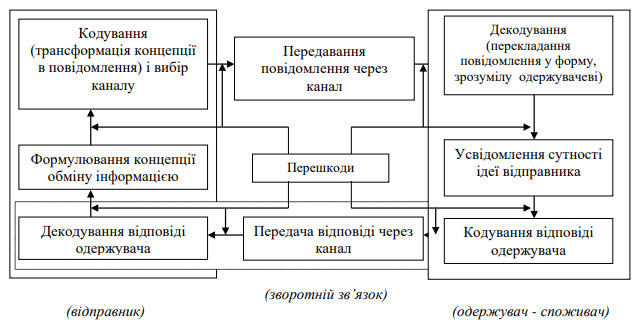 Рис. 7.1. Модель маркетингового комунікаційного процесу
7.2. Реклама як інструмент здійснення маркетингових комунікацій
Реклама – це будь-яка платна форма неперсонального представлення і просування товару, послуг, ідей через засоби масової інформації, а також з використанням прямого маркетингу. 

Рекламна кампанія – це декілька рекламних заходів, об’єднаних одною метою, які охоплюють певний проміжок часу і побудований так, щоб один рекламний захід доповнював інший. 
Кінцевими цілями реклами є: 
1) створення попиту; 
2) підтримка попиту; 
3) розвиток попиту. 

До найважливіших складових реклами відносять: 
- рекламне звернення – це змістовна складова реклами, яка має певну форму; 
-  носій реклами (засіб, місце донесення рекламного звернення); 
- час донесення рекламного звернення до аудиторії. 
За характером рекламу поділяють на: 
– інформативну; 
– конкурентну; 
– нагадуючу. 
Усю рекламу загалом прийнято поділяти на: 
– соціальну; 
– комерційну.
Соціальна реклама – це реклама, яка працює із ідеями, що володіють соціальною цінністю, і має за мету зміну відношення публіки до якоїсь актуальної проблеми. Терміном «соціальна реклама» повинна називатися будь-яка акція, в результаті якої виявляється неприємне для суспільства явище, а потім обов’язково пропонується спосіб вирішення цієї проблеми. 
Комерційна реклама – це реклама, метою якої є продаж, лояльність до торгової марки/бренду або інші комерційні вигоди, які в майбутньому будуть трансформовані у додатковий прибуток. 

За носіями реклами прийнято розрізняти такі її види: 
- реклама на телебаченні; 
- на радіо; 
- в пресі; 
- зовнішня реклама на щитах; 
- реклама на транспорті; 
- реклама в транспорті;
 - WEB-реклама (Інтернет-реклама); 
- SMS-реклама.
Реклама на телебаченні – це рекламні ролики, передачі і спонсорство, що транслюються на телеканалах і характеризуються візуальним і голосовим повідомленням. 
Реклама на радіо – це рекламні ролики та спонсорство передач, які транслюються на радіо каналах і характеризуються голосовим повідомлення. 
Реклама в пресі – власне рекламні повідомлення і рекламні статті, які публікуються в друкованих засобах масової інформації і характеризуються візуальним і текстовим повідомленням. 
Реклама на транспорті – це зовнішня реклама на транспортних засобах, переважно громадського користування, яка характеризується візуальним, рідше текстовим повідомленням, і мобільністю.
Реклама в транспорті – це рекламні оголошення, які містяться всередині транспортних засобів громадського користування, доступні для пасажирів і характеризуються візуальним і текстовим повідомленням. 
WEB-реклама (веб-реклама) – це рекламні повідомлення, які містяться в Інтернеті і розповсюджуються за допомогою Інтернету, можуть характеризуватися, візуальним, текстовим, рідше голосовим повідомленням. Інтернет-реклама може набувати вигляд банерної реклами, інформаційних повідомлень або спаму. 
Банер – це рекламне зображення із текстом, яке містить посилання на веб-сайт рекламодавця. 
Спам – це коротке рекламне повідомлення із можливим посиланням на сайт. 
SMS-реклама – це посилання спамів на мобільні телефони. Така реклама характеризується широким обхватом аудиторії, низької ціною і високою ефективністю, а також дуже «особистісним» характером цього каналу розповсюдження повідомлень.
Незалежно від виду результативна і ефективна реклама передбачає наявність креативу. Це – процес інформаційного й емоційного наповнення рекламної комунікації, головною характеристикою якості для якого є його здатність продавати. 
Переваги креативної реклами: 
- креативна ідея підвищить обсяг продажу і дозволить завоювати певну частку ринку, чітко прокомунікувавши унікальну торгову пропозицію; 
- креативна ідея знизить медіа затрати; 
- креативна ідея створить позитивний імідж компанії. 
При управлінні рекламою і рекламними кампаніями необхідно орієнтуватися на два типи показників: показники потенційної ефективності і показники фактичної ефективності. 
Показники потенційної ефективності – це рейтинги рекламних носіїв. На їх основі можна здійснювати медіа планування і розміщення реклами. 
Показники фактичної ефективності визначають віддачу, яку отримала компанія в результаті проведення рекламної кампанії. 
Рейтинги – це відносна оцінка суми ймовірностей сприйняття ЗМІ (комунікатора) до загальної кількості потенційних реципієнтів.
Паблік рілейшинз (зв’язки з громадськістю) – PR (public relations) є однією із форм маркетингових комунікацій. 
Паблісіті (Public city) – це паблік рілейшнз у друкованих засобах масової інформації. 
PR товару – це завдання менеджера з маркетингу, а корпоративний PR – завдання з комунікацій корпорації. 
Доцільно виділяти дві основні функції PR: 
1. Формування громадської думки щодо компанії та продукту (створення необхідного образу компанії (продукту) в думках споживачів); 
2. Діагноз проблем і попередження проблем шляхом комунікацій із потенційними споживачами; 
3. Інформаційна – повідомлення про діяльність підприємства, його можливості, товари тощо; 
4. Престижна – створення сприятливого враження про фірму, її марки; 
5. Бар’єрна – створення перешкод конкурентам щодо рекламування їхніх товарів, проникнення на ринки підприємства (не порушуючи законодавства про недобросовісну конкуренцію);
6. Передрекламна – створення умов і ситуацій, які полегшують рекламування товарів підприємства;
7. Нагадувальна – популяризування товарних марок підприємства, інших елементів фірмового стилю.
7.3. Зв’язки з громадськістю
До основних заходів паблісіті зачислюють: 
1) Встановлення і підтримка зв’язків із ЗМІ, які можуть мати різні форми, зокрема: проведення підприємством прес-конференцій та брифінгів; розсилання у засоби масової інформації (ЗМІ) прес-релізів; написання статей про підприємство, його діяльність; організація інтерв’ю з керівником підприємства у ЗМІ; публікація щорічних офіційних звітів про діяльність підприємства; видання журналу або газети підприємства тощо. 
2) Участь представників підприємства у роботі з’їздів, конференцій і семінарів професійних чи громадських організацій.
3) Організація підприємством різноманітних заходів, що мають характер подій.
4) Продуктова пропаганда – це діяльність спрямована на популяризацію конкретного виду товару, який з різних причин ринок недостатньо визнає, незважаючи на його позитивні властивості. 
5) Лобіювання – це процес цілеспрямованого пошуку і встановлення зв’язків із посадовими особами з метою впливу на ухвалення управлінських рішень зацікавлених підприємств. 

Спонсорство розглядають як систему взаємовигідних договірних відносин між спонсором і субсидованою стороною.
Теоретично, фінансовою перевагою PR є його безкоштовний характер.
7.4. Прямий маркетинг та персональний продаж як форма маркетингових комунікацій
Прямий маркетинг – це спосіб просування товару, який передбачає використання прямих комунікацій з його споживачами. Тобто в системі прямого маркетингу торговельний посередник є відсутнім. 
Прямий маркетинг включає:
1. Пряму поштову рекламу; 
2. Телемаркетинг; 
3. Продаж в розніс через агентів, які пропонують товари покупцям на дому; 
4. Рекламу, розраховану на пряму відповідь адресата; 
5. Комп’ютеризовану торгівлю із використанням домашніх комп’ютерів; 
6. Мережі для покупок на дому; 
7. Інші види прямих комунікацій.
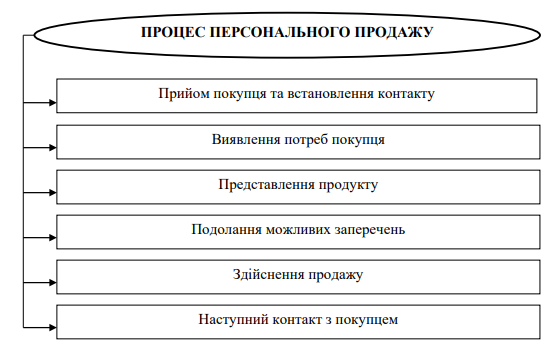 Телемаркетинг, або телефонний маркетинг, використовується для різних цілей, включаючи продаж, стимулювання перших покупок, обслуговування клієнтів і навіть звернення до акціонерів.
Персональний продаж – це особисте спілкування продавця із потенційним покупцем з метою продажу товарів. Цим потенційним покупцем може бути як кінцевий споживач, так і торговий посередник.
7.5. Стимулювання збуту, спонсорство та виставки 
Стимулювання збуту – це різноманітні спонукальні засоби (в основному, короткострокові), які мають на меті прискорення і/або збільшення продажу окремих товарів/послуг споживачам або дилерам. 
Разом з тим, виділяють такі форми стимулювання збуту: 
традиційні прийоми (скидки, сезонні розпродажі, лотереї, конкурси тощо); 
специфічні (миттєві розпродажі, «збитковий лідер» тощо). 
Спонсорство – це більше, ніж патронат, альтруїзм або пожертвування. Воно дійсно покликане допомагати іншим, одночасно досягаючи конкретно визначених комунікаційних цілей. 
Виставки – це потужний інструмент маркетингових комунікацій, який вимагає детального планування і координації ресурсів.
ДЯКУЮ ЗА УВАГУ!!!